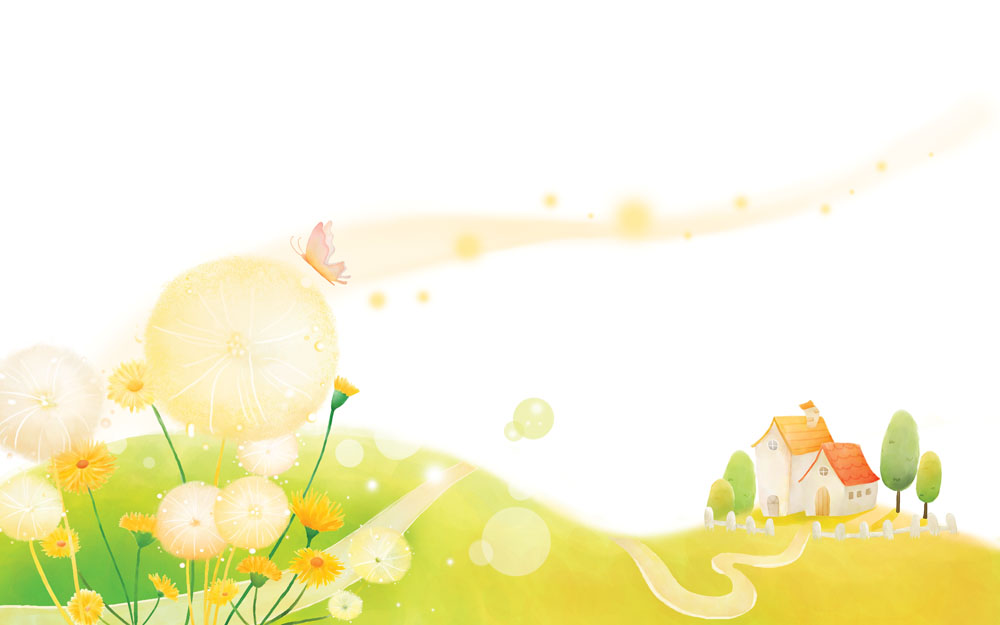 自我認識與人格特質探索
通識教育中心
                    王環莉 老師
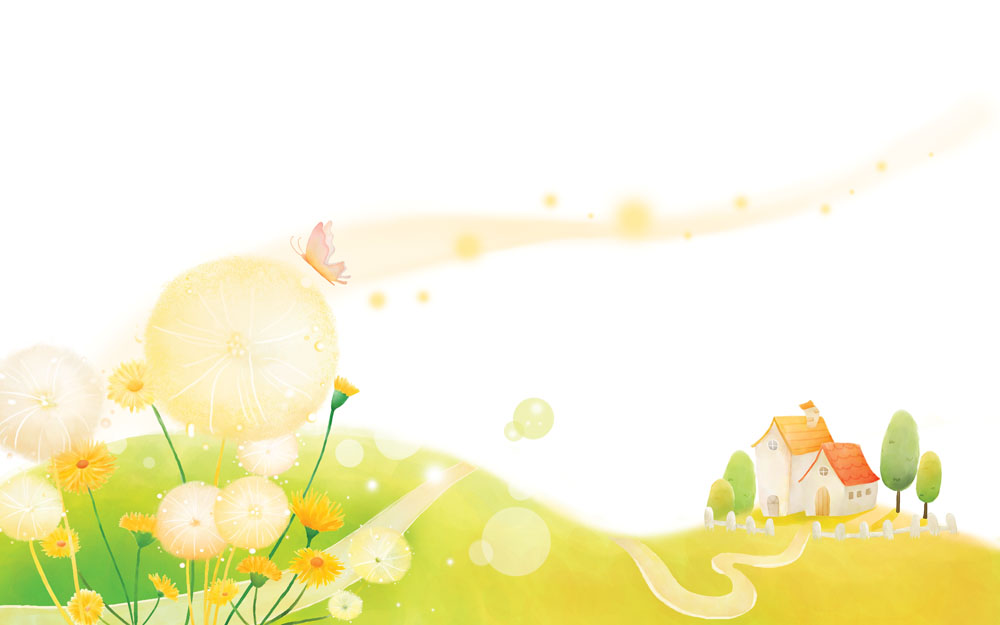 請你告訴我，你是誰？
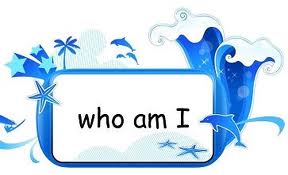 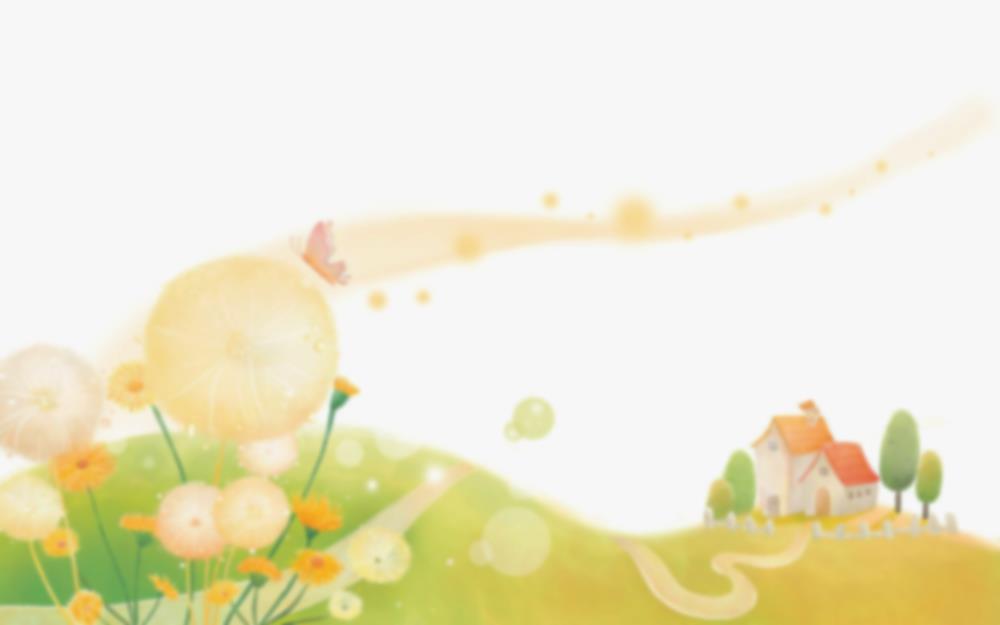 十月的天空
世代為礦工的侯麥，在老師的鼓勵下，走出家族的宿命，成為NASA的工程師。
夢想很美麗、偉大，但每步實踐夢想的路都有挫折伴隨。
如何在眾人皆醒我獨醉的情況下堅持夢想，往往是人生的大考驗。
在不被祝福的生涯抉擇，可磨練出堅毅的人格特質。
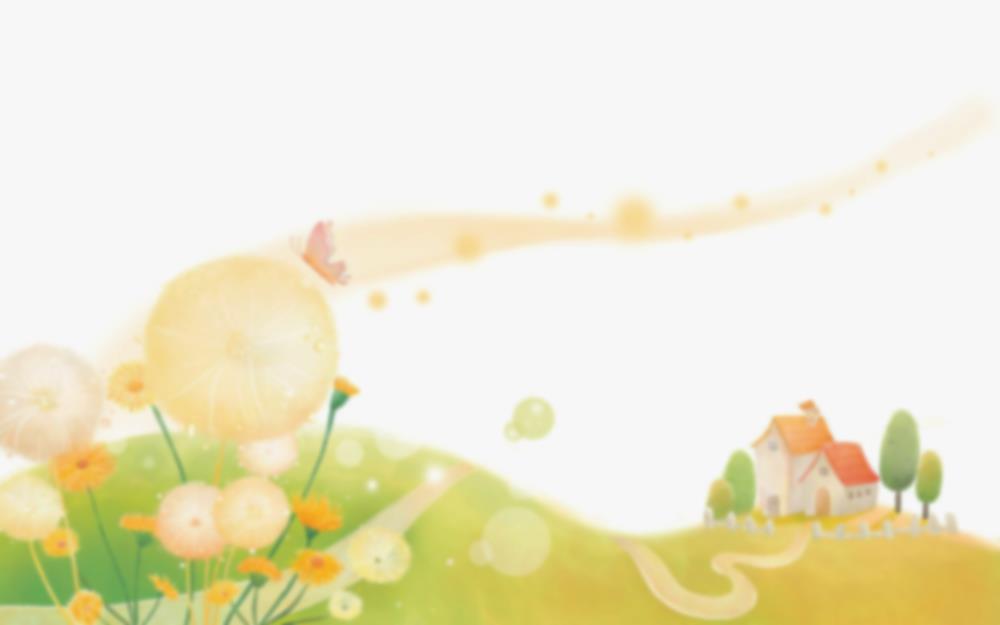 姿雅的故事
天生沒有雙手，幼稚園老師教導用腳吃飯、寫字，並學習游泳，成為游泳國手，曾獲總統召見。

高中畢業後想圓夢，放棄運動教育，進入大學學習電腦，輾轉入學南台。

參加殘障運動會，屢獲游泳金牌，現立志成為一位療癒人心的演講家。
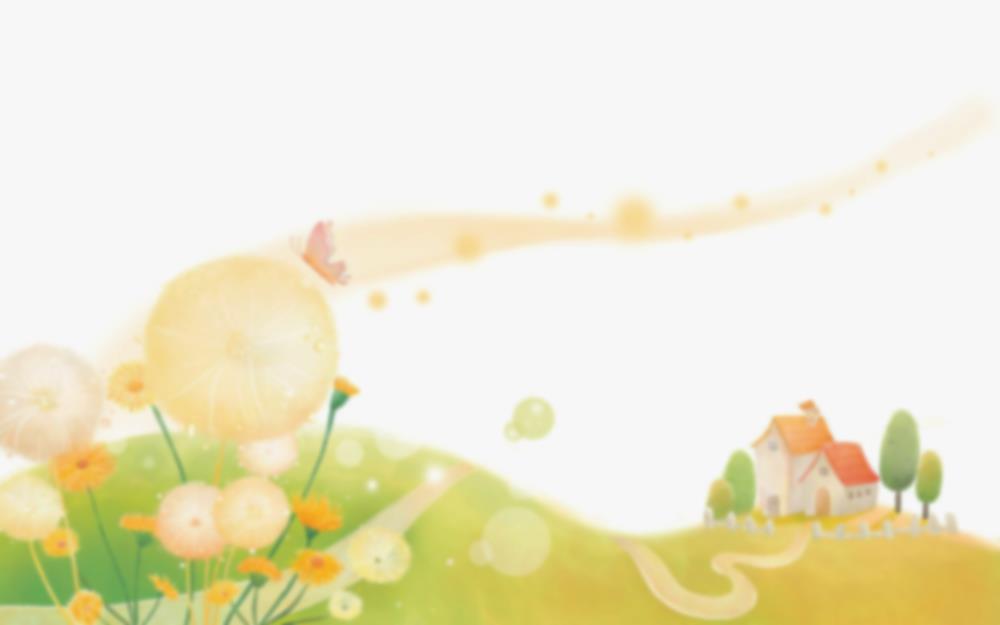 尼克‧胡哲Nick Vujicic的故事
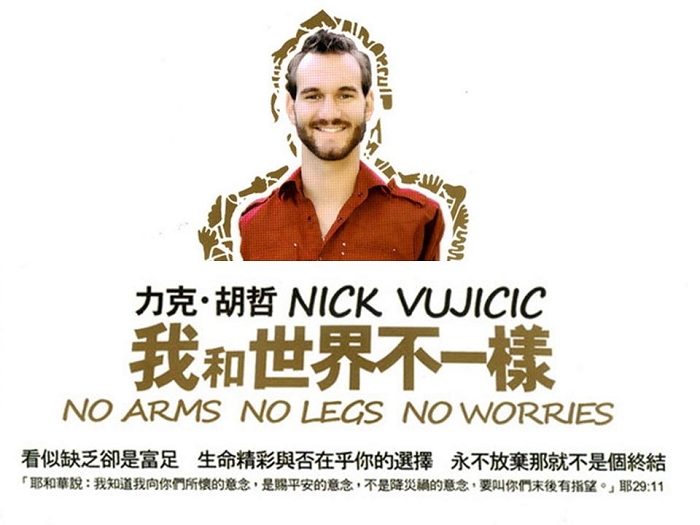 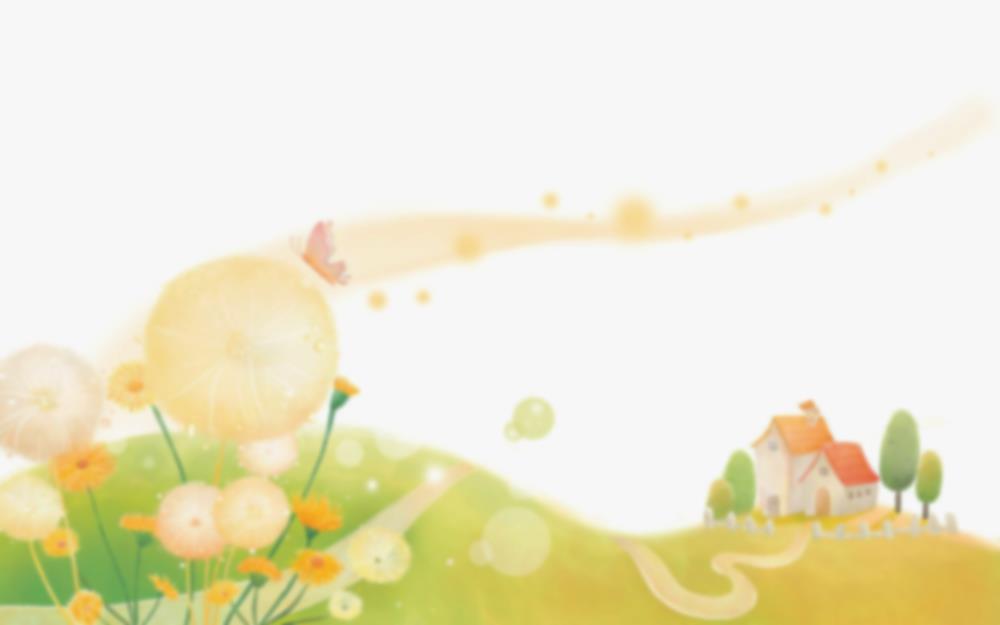 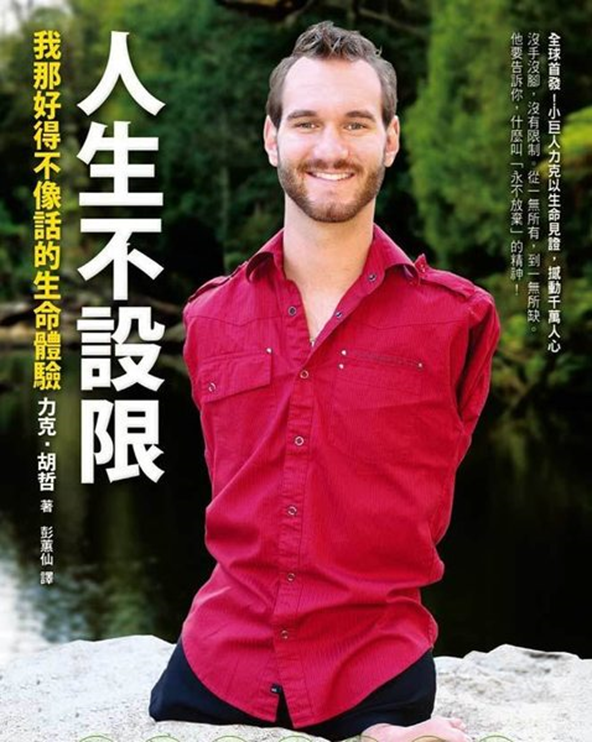 「我是誰？」
「我『是』什麼樣的人？」
「我『要』什麼？」
「我『擁有』什麼資產？」
「我『期望』成為什麼樣的人？」

「為了成為我所期望的自己﹐我需要充實些什麼？或付出些什麼？」

「我要如何做﹐才能成就我自己？」
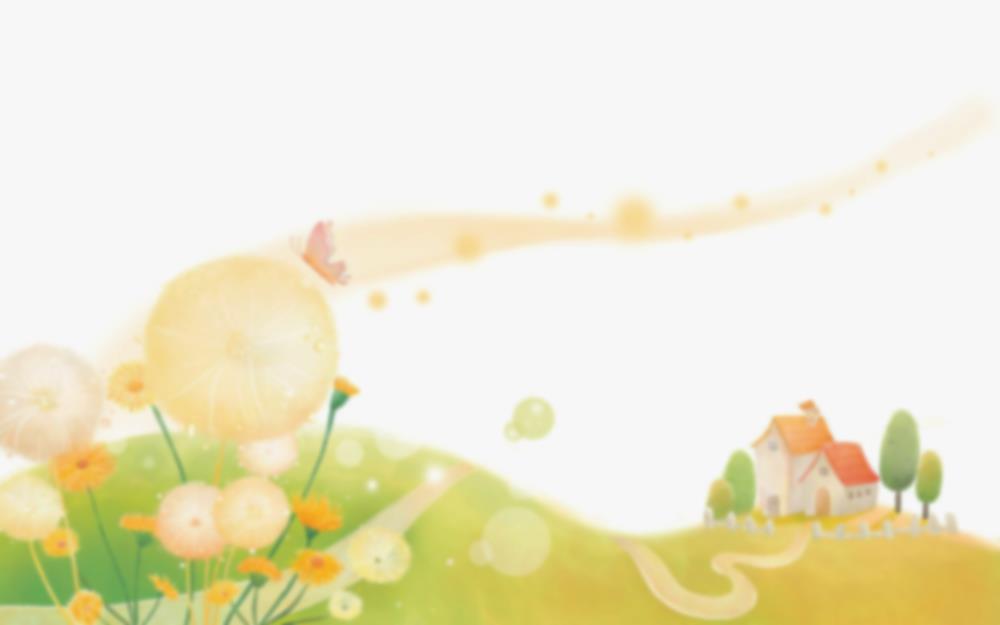 認識自己的真相
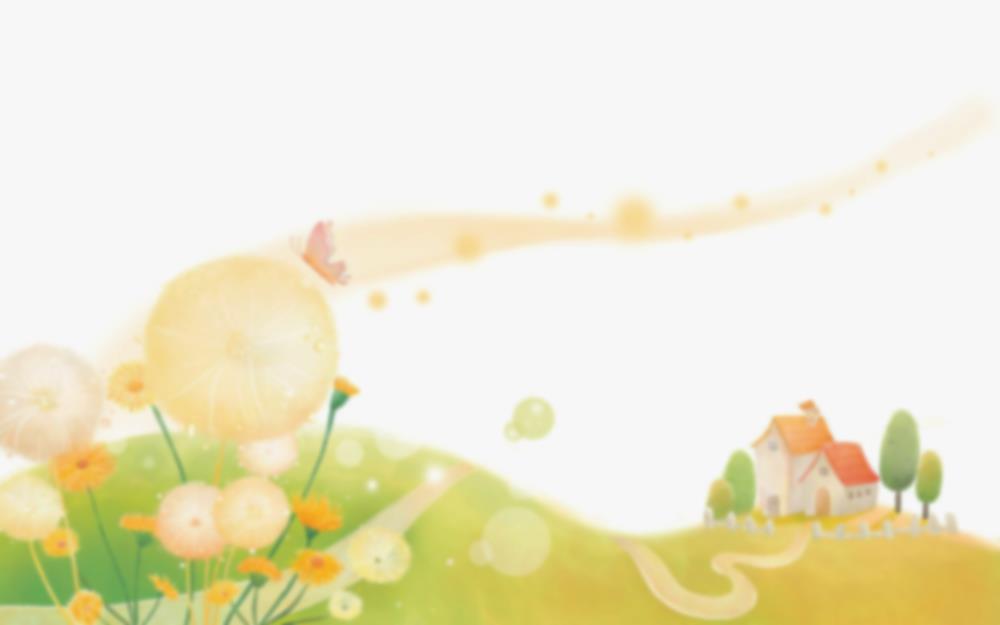 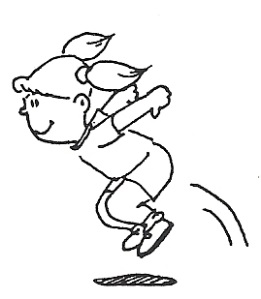 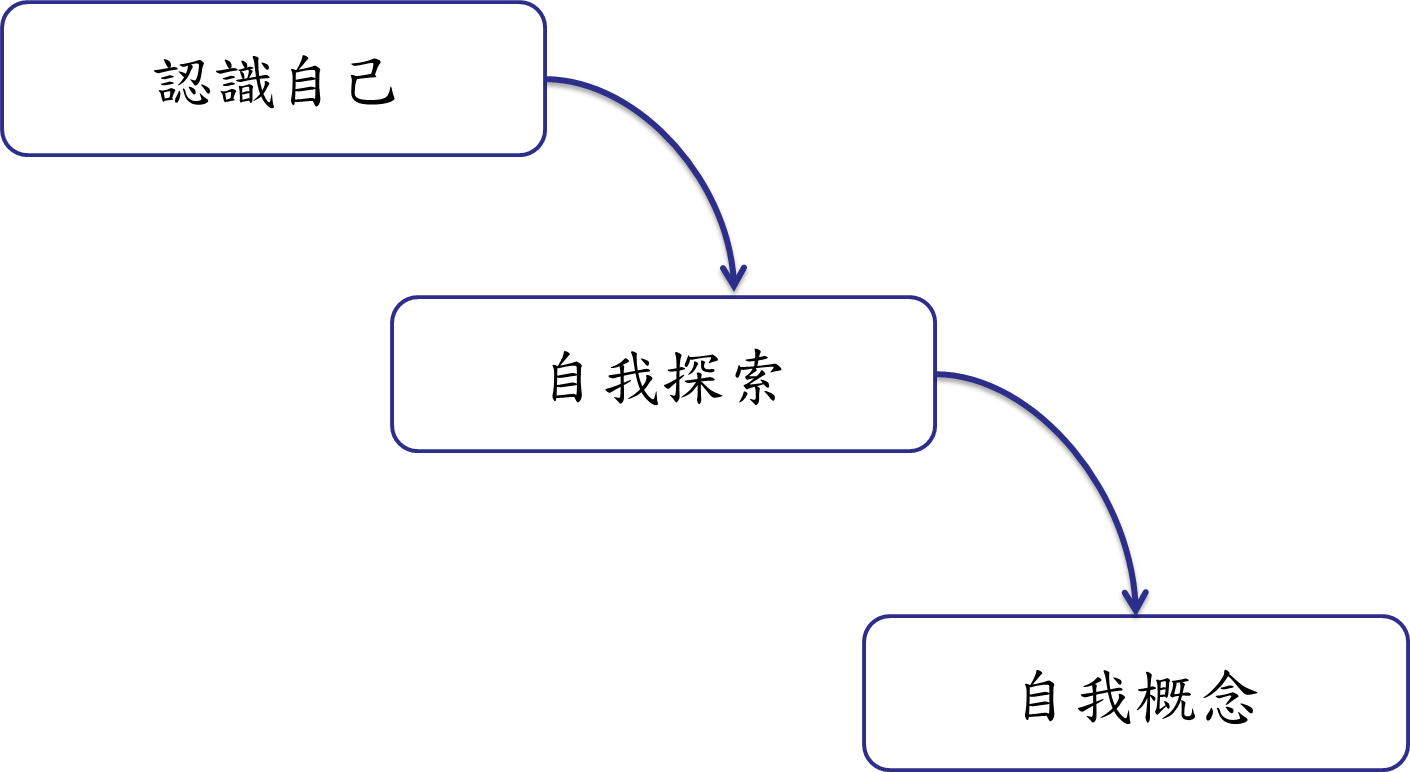 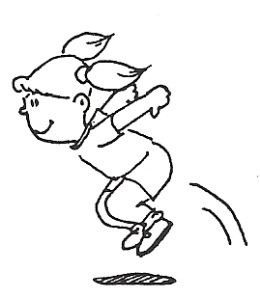 自我概念
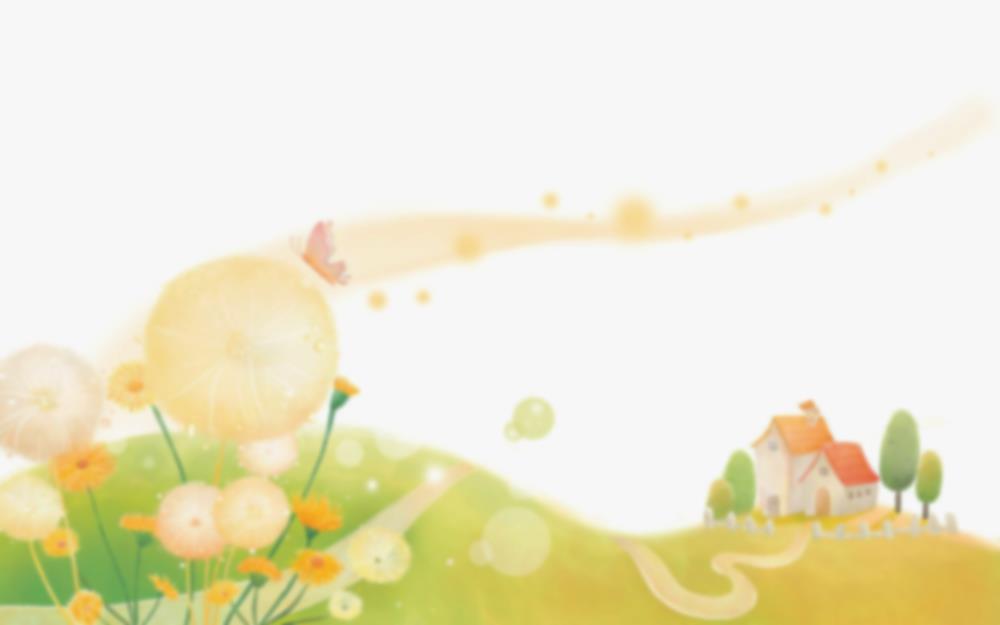 自己對個人內在的自我心理認同與評價。

如果一個人對自己有正向的自我概念就會對自己的能力有信心，並能獨立處理自己的生涯發展。

人的信念、價值觀支持行動，然後變成習慣，形成性格，最後成為個人的命運。
自我概念
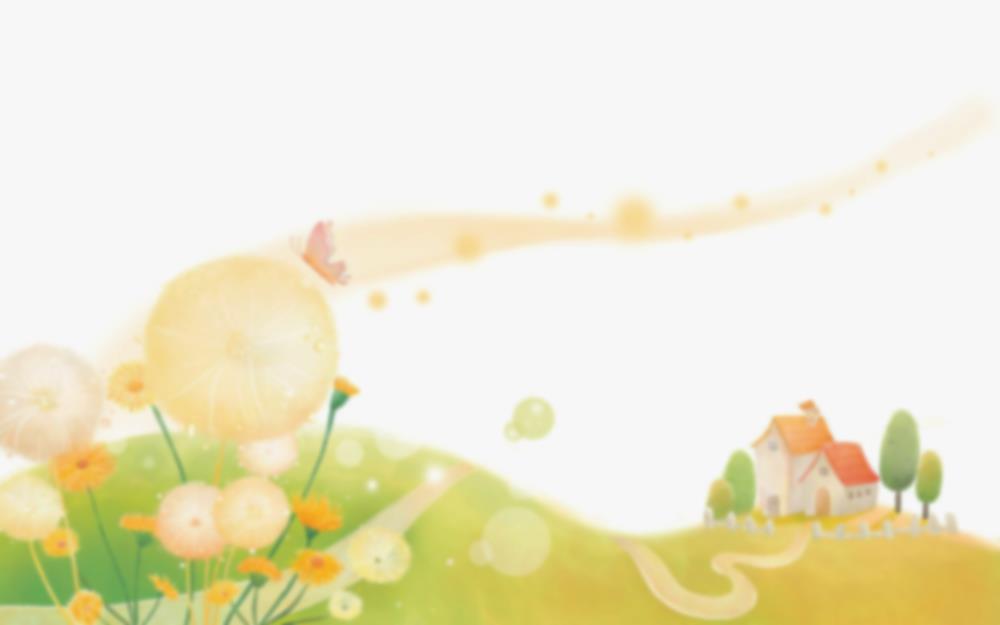 自我概念明朗而積極的人，比較會表現出自信、友善、慷慨、情緒穩定等特質，

且學習動機較強，學習上較有成就，

相對的，學業成就高可以增強本身的自我概念，轉而提高學習興趣，使學習更有效果。
自我概念的來源
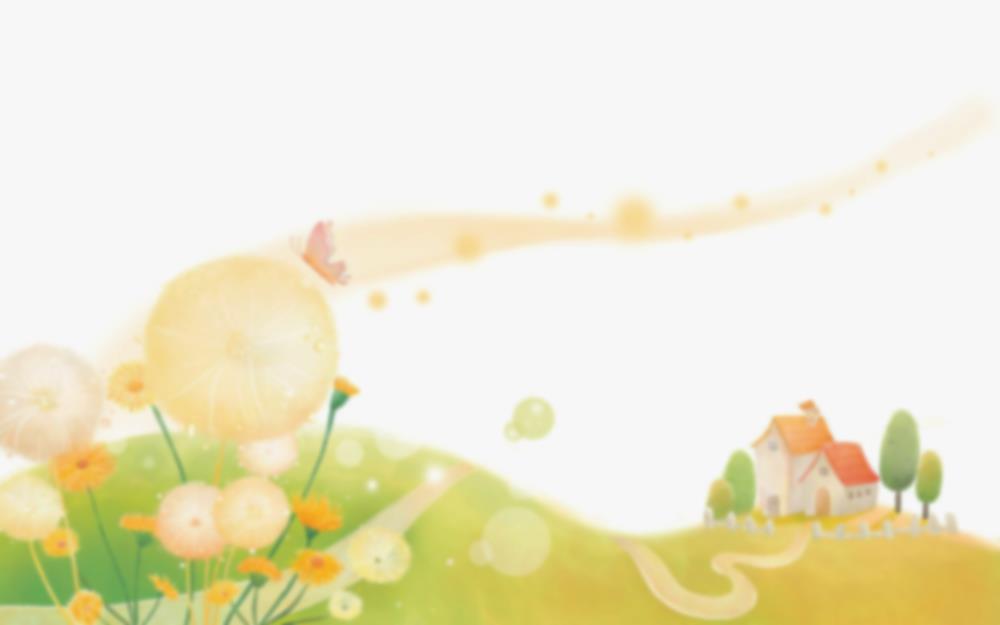 他人的回饋
別人如何看待我的？
自我的評估自我直接的感受與經驗
社會比較
與同儕或參照團體比較情況如何？
自我概念
文化的影響
受到社會文化的潛移默化
對自我的影響
自我了解
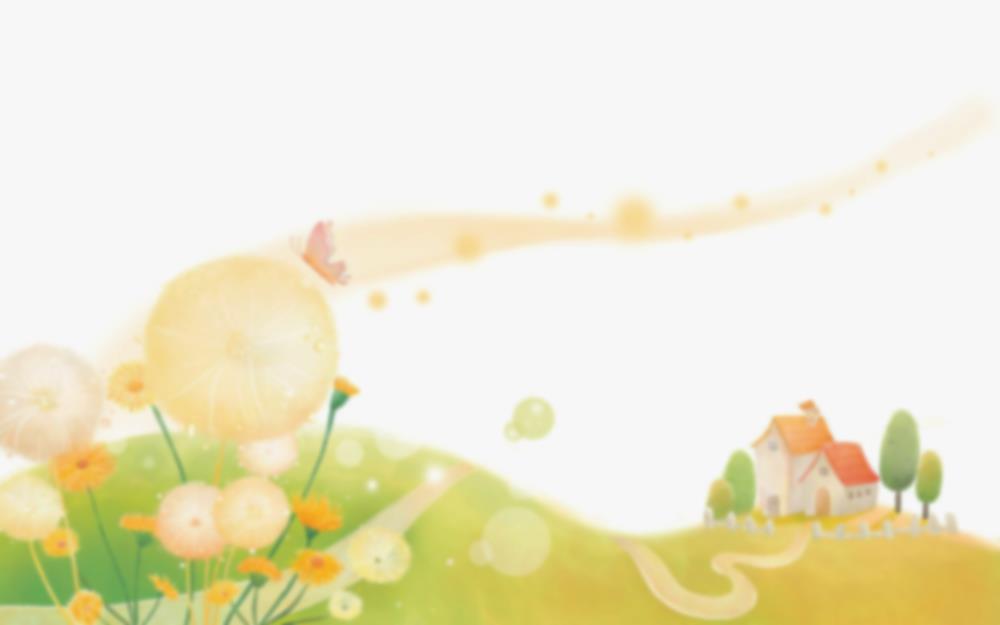 了解自我就是建立自我概念的第一步，了解自我的方式可以從魯夫特與英格漢所建立的
 「周哈里窗」（Johari window）開始。

「周哈里窗」主張每個人可以根據
個人對自己的了解、
個人對自己不了解和
別人對自己的了解、
別人對自己的不了解
等部分分割成四個區塊。
周哈里窗（Johari window）
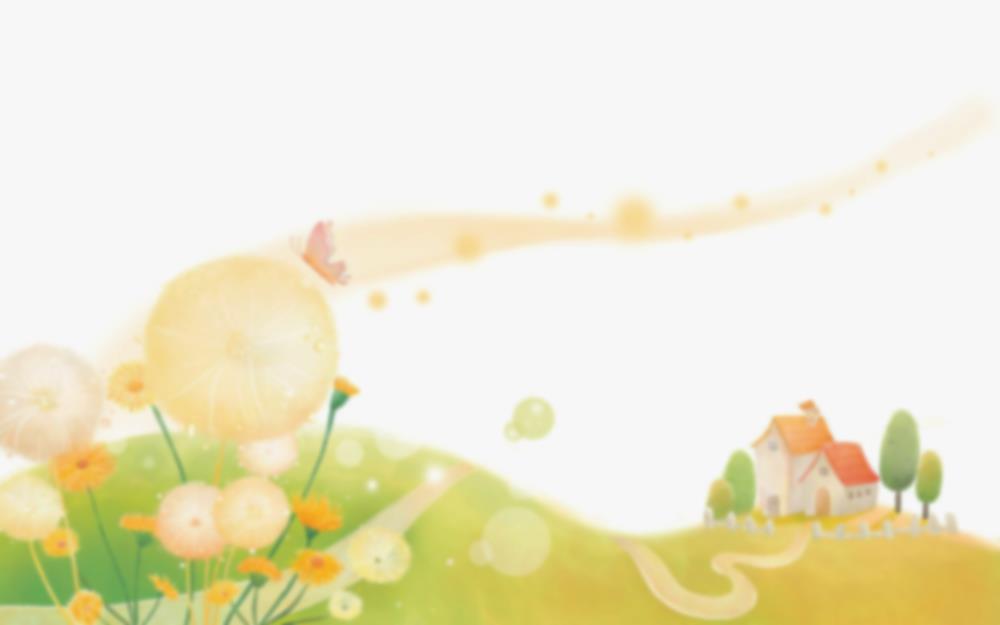 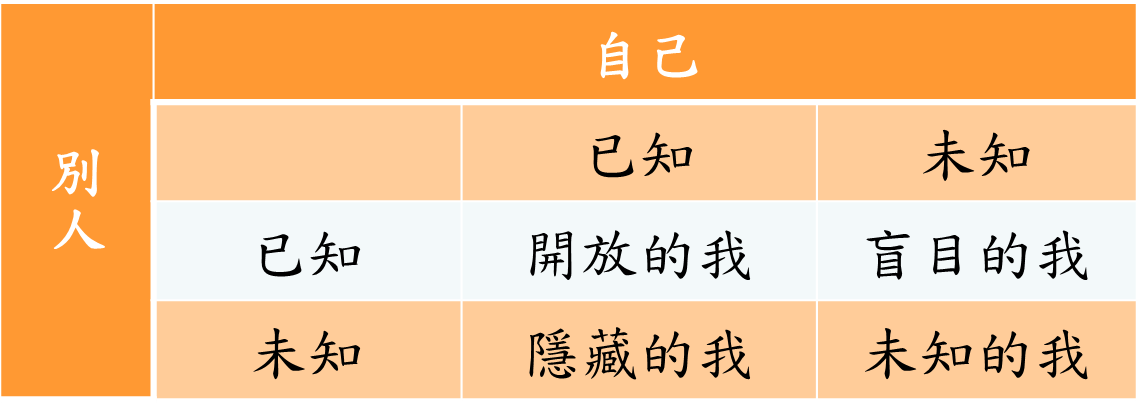 利用「周哈里窗」的模式來了解                      並調整自己
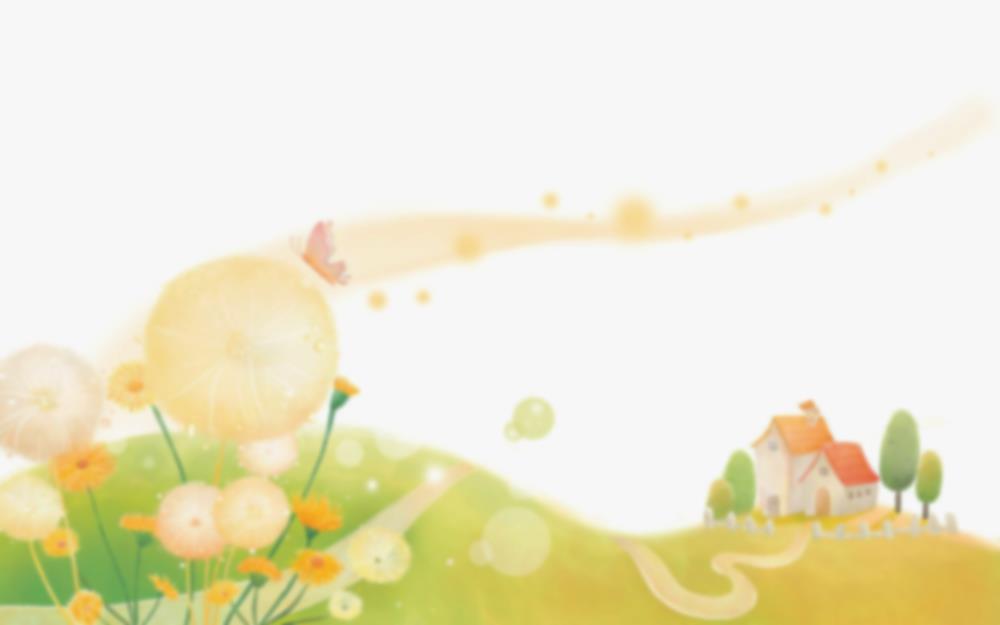 擴大開放的我：
	可以透過自我坦誠及他人的回饋，使彼
     此更加了解，而將開放我的部分擴大。
分享隱藏的我：
	分享自己的情緒，多與別人互動，
     適度的開放自己，讓別人對自己
     有更多的回饋。
利用「周哈里窗」的模式來了解                      並調整自己
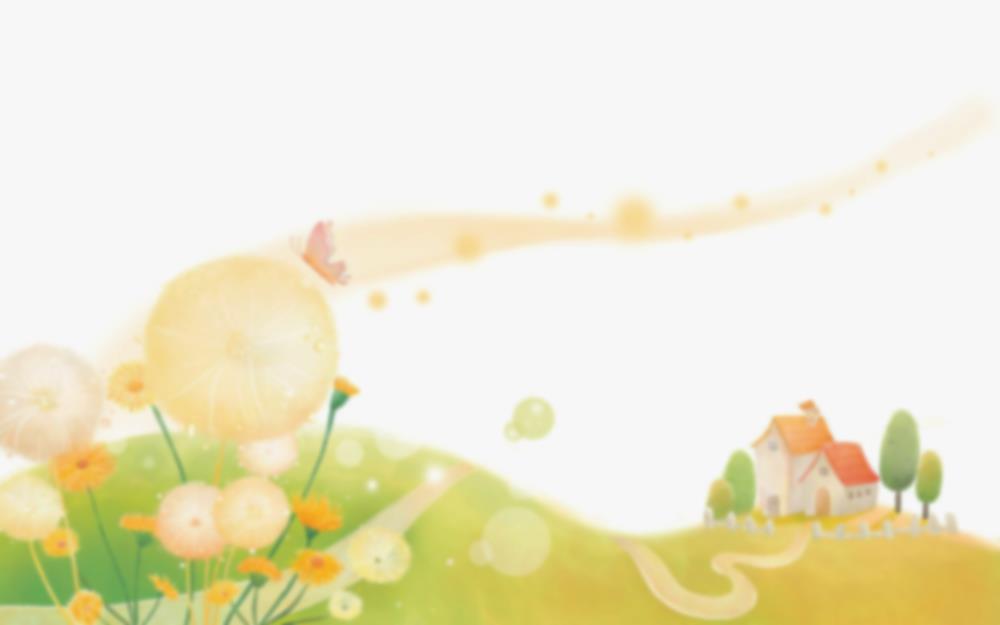 接納盲目的我：

	這個部分與自我省察有關，可以透過自己經常的反思，使盲目我變小，也可以透過別人對自己的看法來了解自己的優點與缺點，而對自己有更多的了解。
利用「周哈里窗」的模式來了解                      並調整自己
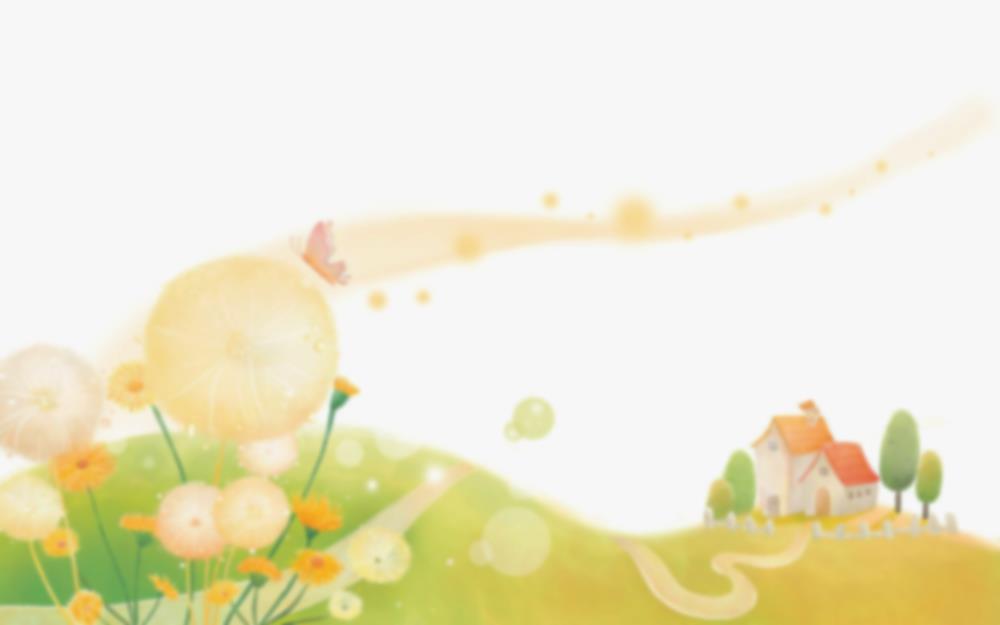 開拓未知的我：

	這是自己的潛在能力，是自己不知道、別人也不知道的部分，例如，如果沒有當過班級幹部，就不知道原來自己領導統御的能力還不錯---等，

我們可以多多發現與開發自己的能力或特性。
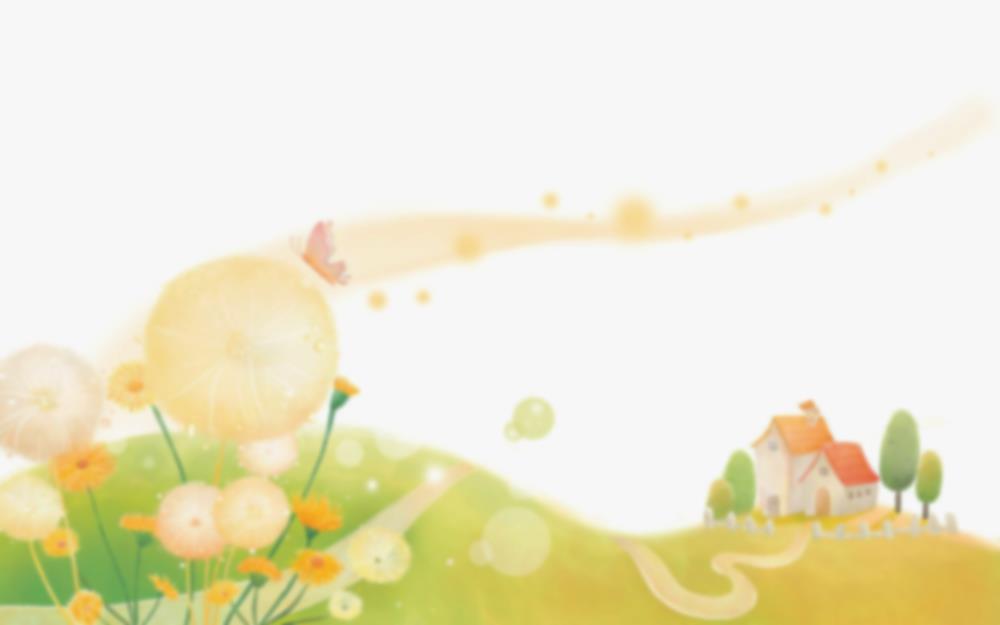 生涯探索
請你告訴我，你的故事
  活動名稱：
自我畫像
人格拼圖
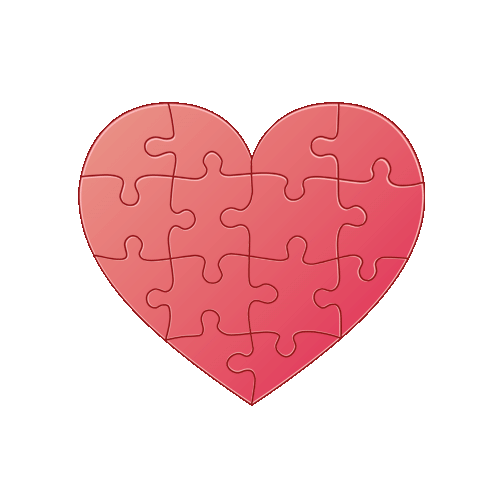 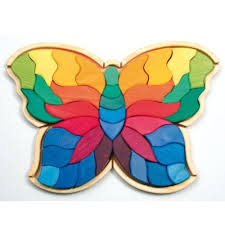 圖片來源
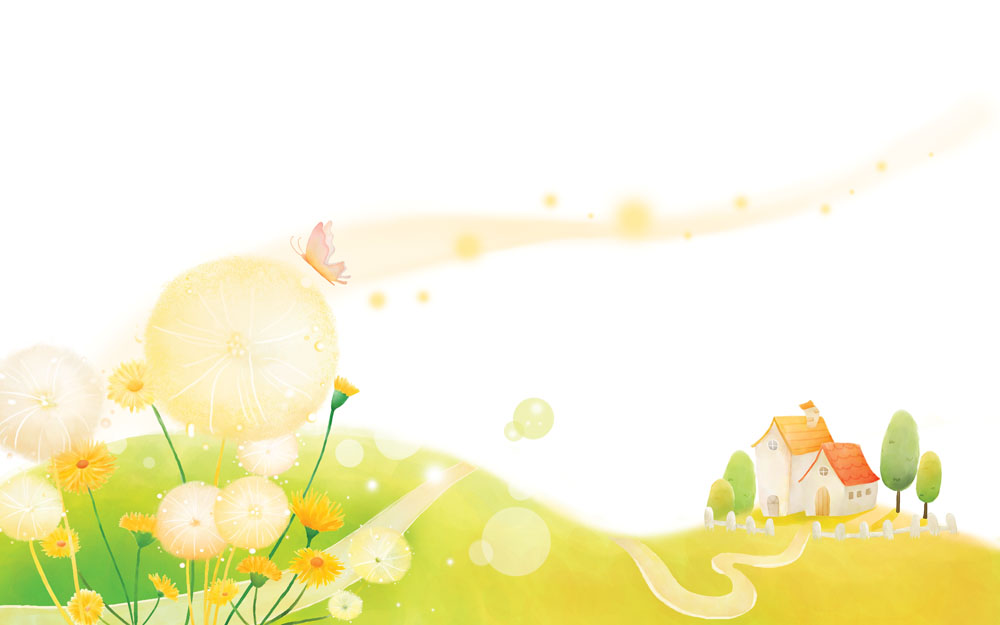 ifeiyang.cn 
www.keichun.edu.hk
thetebbys.com
tc.wangchao.net.cn